VY_32_INOVACE_33_Populární hudba v letech 1950-1960 v ČSR
Populární hudba v letech 1950-1960 v ČSR
1. května 1953 začíná první pravidelné zkušební veřejné vysílání. Studia jsou v Praze, Brně, Ostravě a Bratislavě. V září 1961 má koncesi 1 mil. majitelů televizních přijímačů, v roce 1963 je to již 1,5 mil. majitelů. Televize vysílá v roce 1953 3 dny v týdnu, 1954 4 dny, 1955 5 dní, 1958 7 dní.
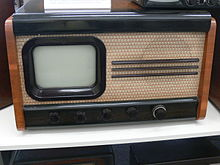 [Speaker Notes: http://cs.wikipedia.org/wiki/Soubor:H%C3%B6ritz_Museum_-_Fernseher_Tesla_40001A.jpg]
ÚNOR  1948Skutečná a opravdová krize nenastala ani tak za fašismu, ale až s dlouho připravovaným komunistickým pučem v roce 1948. Komunisté okamžitě všem sebrali a zabavili jejich podniky a znárodnili je. Všecky gramofonové firmy samozřejmě zanikly také a veškerá hudební produkce patřila nově vzniklému národnímu podniku Supraphon. Pokud se týká repertoáru, vznikly komise, které přísně hlídaly, aby hudba 'sloužila pracujícímu lidu' a nedostalo se do nic závadného. Vše co jen trochu zavánělo 'buržoazními manýry' bylo zakázáno nebo utlumeno. Mnoho umělců, pokud neodešli do emigrace, bylo pozavíráno a vězněno (R.A. Dvorský) či alespoň jim byla zakázána umělecká činnost a byli donuceni vykonávat dělnické profese (I. Zemánková, J. Salačová).
Komunisty podporovaná tvorba:Téměř povinné byly politické masové budovatelské písně oslavující světlé zítřky, práci pro vlast a stranu a z rozhlasu nebylo možné slyšet nic jiného. Připomeňme si největší 'hity': Píseň kombajnistů, Píseň práce, Píseň o Fučíkovi, Kupředu - zpátky ni krok, Píseň práce, Píseň proudových stihačů, Píseň Leninské výzvy, Pochod rudých námořníků, Píseň rudých sportovců, Rudý prapor, To je strana, Vpřed soudruzi směle a mnohé další šlágry, především hit největší - komunistická Internacionála, která se stala hymnou komunistů. Jiné žánry kromě folklóru nebyly komunisty podporovány.
Konec padesátých let v ČSR v souvislosti se změnami ve společnosti přináší i oživení ve vývoji populární hudby.
Po první rokenrolové vlně, která však Evropu prakticky nezasáhla, éru swingu zde definitivně ukončila začátkem 60. let až éra twistu, beatu, a u nás hlavně malá hudební divadla. Právě ona byla centry, ve kterých se rodila nová hudba. Vedle Semaforu to bylo hl. Rokoko, ale nejen divadla v Praze.
Semafor je divadlo v Praze, založené v roce 1959 a spjaté především s jménem Jiřího Suchého a Jiřího Šlitra.
Divadlo Rokoko je pražská divadelní scéna, která se nalézá v Pasáži Rokoko na Václavském náměstí.Zde působila celá plejáda tehdy začínajících zpěváků z žánru pop-music.
Výraz pop music (zkráceně pop) známe ve dvou významech. Jako hudební styl a jako označení celého hudebního průmyslu. Někdy je toto slovo také používáno dost nepřesně jako synonymum pro podobný termín populární hudba. Hudební styl pop music (zkráceně pop)-  jedná se o hudbu obvykle s výraznou zpívanou melodií doprovázenou orchestrem. Neobsahuje obvykle na rozdíl od rocku přílišné disonance ani nebývá na poslech příliš složitá.
Konec
Autor :       Trýzna  Stanislav
Školní rok :2011/2012
Určeno pro : devátý ročník
Předmět: hudební výchova
Téma : základní orientace ve  vývoji pop. hudby    v letech 1950-1960 v ČSR Způsob použití ve výuce:  výuková prezentaceUpozornění : pro spuštění hypertextových odkazů musí být počítač připojen k internetu.